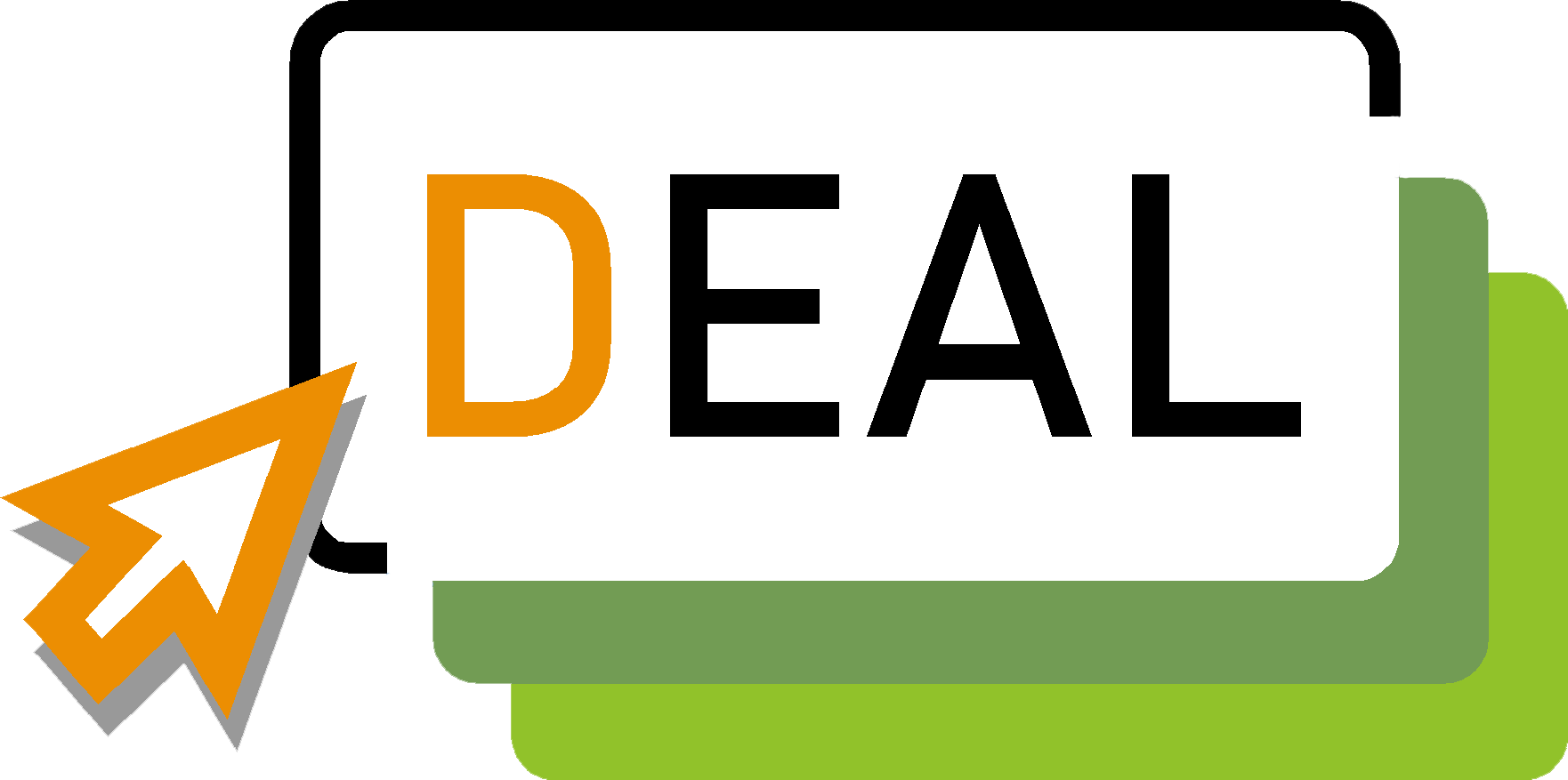 Module 3: Building your online reputation – Digital Public Relations
By LWL
Objectives and Goals
At the end of this module you will be able to:

Describe ‘Digital Public Relations’
Develop your online reputation management strategy
Begin to build your reputation online
Manage critics and crises!
Index
Introduction
Introduction

What is ‘Digital Public Relations’?
Examples of DPR
Social media
Websites
Blogs
Online content – presentations, company events, interviews
Digital Public Relations (DPR)
Using digital technology to manage the reputation, awareness and brand of a Company
DPR uses digital media to influence
Unit 1.1
Practical Guide to Online Reputation Management (ORM)
The ORM Process
Build positive feedback
Publicise positive reviews (with permission)
Use local and social media to build your audience
Online Reputation Management (ORM)
Develop strategies to influence the public perception of your enterprise online
DPR uses digital media to influence
Monitor for negative feedback
Unit 1.1
Online Reputation Management (ORM) – What do I need to do?

Before implementing an ORM Strategy, you need to:
CHECK
What are people saying about you on your site and on external sites?
AUDIT
Search for your business on Google
REVIEW
Where do you need to focus attention e.g. paid social media, news sites etc.
Unit 1.1
Establishing Online Reputation Management (ORM) for your Enterprise
Establish your ORM priorities
Decide on your goals
Boundaries are important – how much time and money can you assign to this task?
Consider the impact – where will you yield the greatest returns?
Outline your critical tasks and first steps
Unit 1.2
Building your Online Reputation
Implementing your ORM strategy
Decide on the policy for your enterprise – Will you respond to all reviews and feedback? Who will be responsible for this?
What is urgent for your Enterprise e.g. are there particular social media channels that have priority such as Facebook?
Decide on urgent and non-urgent responses.
Keep a blacklist of ‘trolls’ that you will not respond to.
Establish response templates so that your tone and message are consistent.
Unit 2.1
Online Pitfalls – things to consider
COMPETITOR ANALYSIS
What are your competitors doing?
SHIPPING / RETURNS
Avoid costly charges and have a simplifed returns policy
UPDATING
Keep your website and social media channels updated regularly!
CUSTOMER LOYALTY
Retain the ‘personal touch’ to retain customers.
Unit 2.1
Key tips for establishing your online enterprise
Invest in your website – it is your shop window so make sure it is inviting (see Module 2 for further information)
Your passion for your enterprise is key but make sure to source external help for some digital aspects if required e.g. Search Engine Optimisation
Security, security and security! Have policies and systems in place to reassure your customers (see Modules 5 & 10)
Unit 2.2
Crisis Management - Introduction
What are the potential crises for digital enterprises?
Unit 2.2
Crisis Management – Public Relations
What to do (and not do!)
STAY ALERT
Services such as TalkWalker will let you know if you are being talked about online!
CRISIS PLANNING
Have a plan, prepared statements and positive follow-ups
MONITOR!
Who has access to your media accounts? Don’t post from private accounts!
LISTEN AND RESPOND
Listen to customer feedback - respond to negative feedback quickly and calmly
Case Study
The Ratner Effect
Gerald Ratner inherited the family jewellery business in 1984 and transformed it into a multi million pound empire selling affordable goods.
In 1991 he gave a speech at the Institute of Directors to over 6,000 people. When asked how he could sell his products at such low prices he replied:
‘because it’s total crap’
The media ran the story and the company’s shares lost £500 million in days.
You can spend years building your reputation – it can be destroyed in seconds!
Task
Talkwalker
Go to www.talkwalker.com 
Sign up for free social media monitoring tools
You will receive an alert every time your Enterprise/Brand name is mentioned online
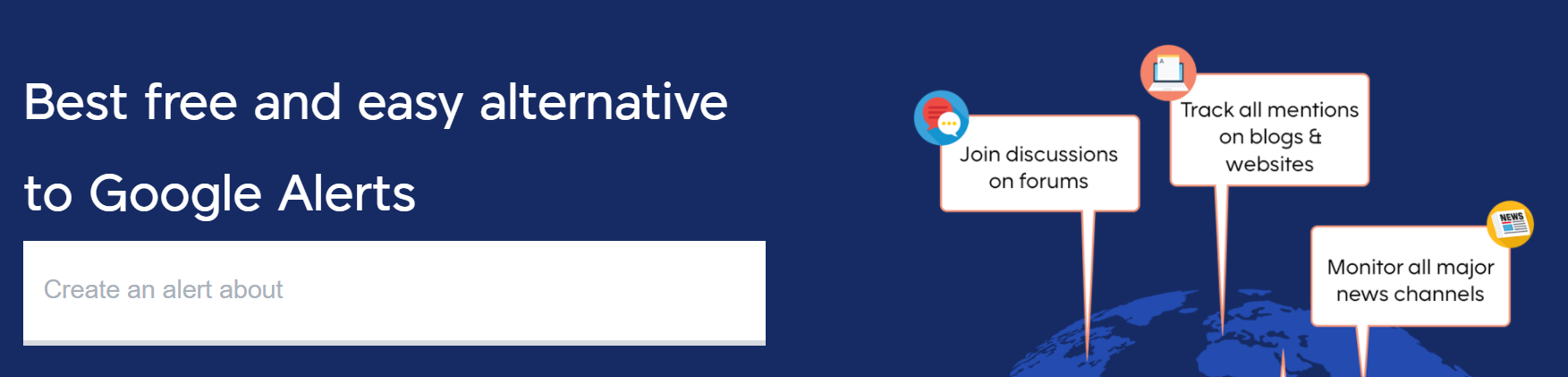 Self-assessment test
What is DPR?
Digital Public Relations
Digital Publishing Rules
Digital Print Regulations


What should I do to establish my ORM?
Audit, Check and Review
Start a blog
Create a social media post
What is ORM?
Online Response Mechanism
Online Resource Method
Online Reputation Management


What are potential crises for online businesses?
Technological, Social, Personal
Technological, Legal, Public Relations
Technological, Legal, Historical
How do I respond to negative feedback?
Tell the customer they are wrong
Ignore it
Quickly and calmly
Practical Tips
1
Your website is the window to your business – keep it user friendly and updated
2
Establish your ORM as soon as possible – delegate to trusted personnel if possible
3
Establish your risk management strategy early
4
Stay alert – use an online service to alert you if you are mentioned online
5
Respond to customer feedback quickly and calmly
6
Don’t feed the trolls! Do not engage with people who are only interested in damaging your business
Thanks!
Any questions?